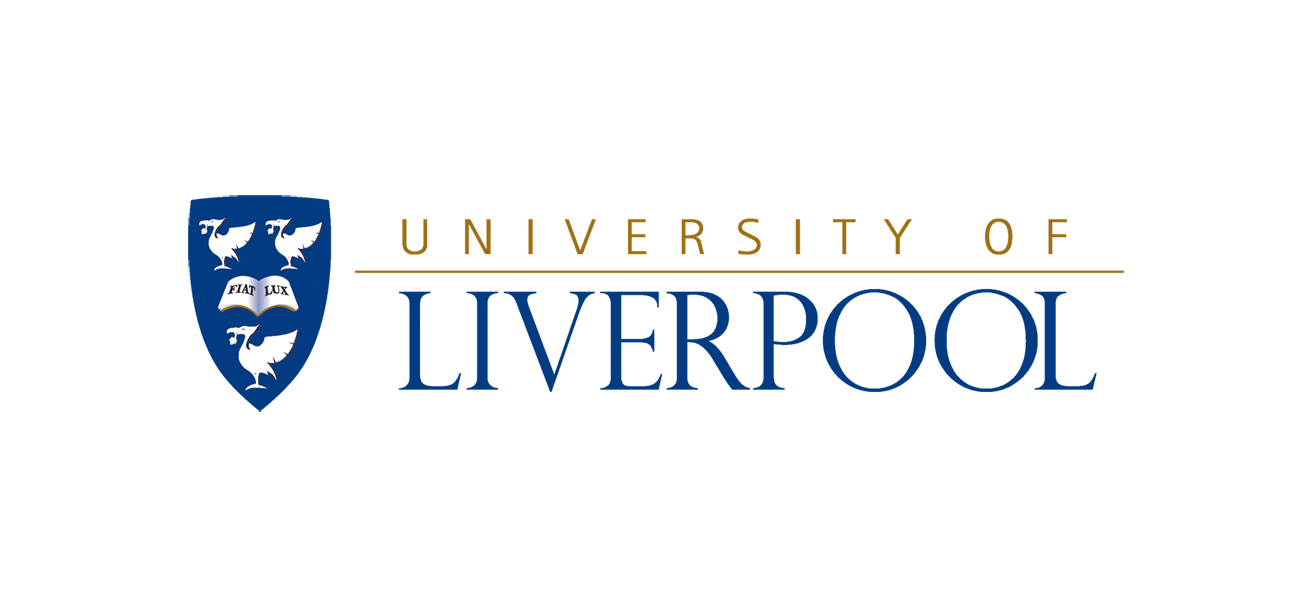 Particle Detection Techniques in HEPHEP NIM Instrumentation
Post-graduate lecture series
Kostas Mavrokoridis
k.mavrokoridis@liv.ac.uk
Room 207
01/02/2013
NIM instruments
0
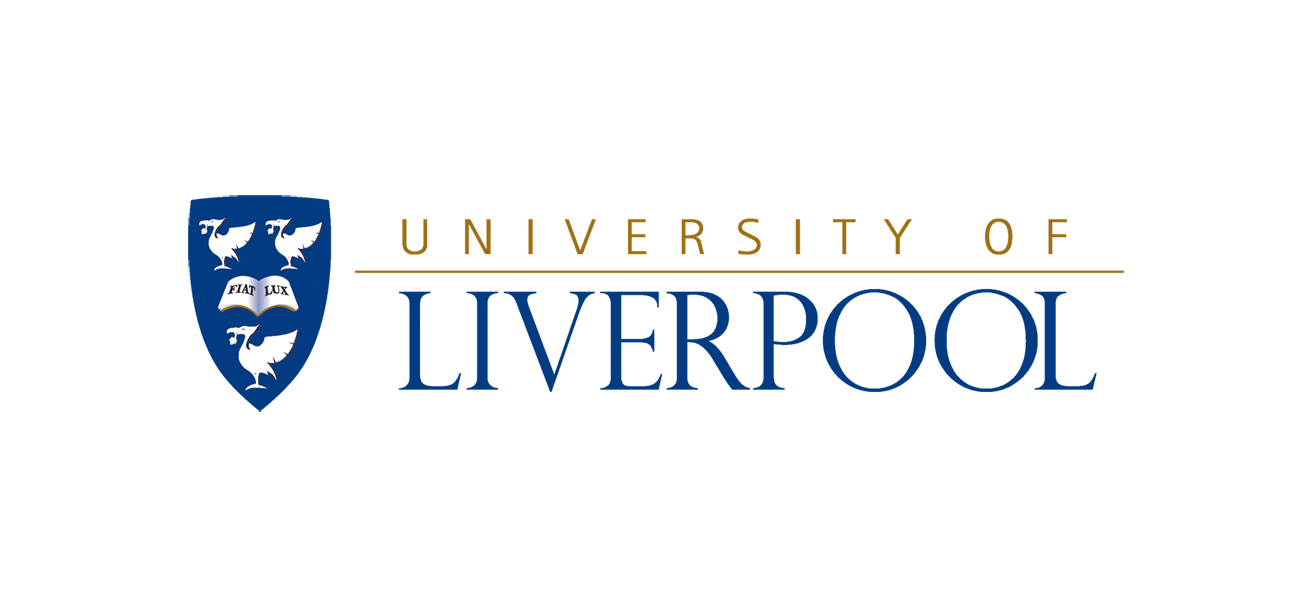 Recommended Text Books
W. Leo, Techniques for Nuclear and Particle Physics experiments, Springer 1987
N. Tsouflanidis, Measurement and Detection of Radiation, Taylor and Francis 1995
01/02/2013
NIM instruments
1
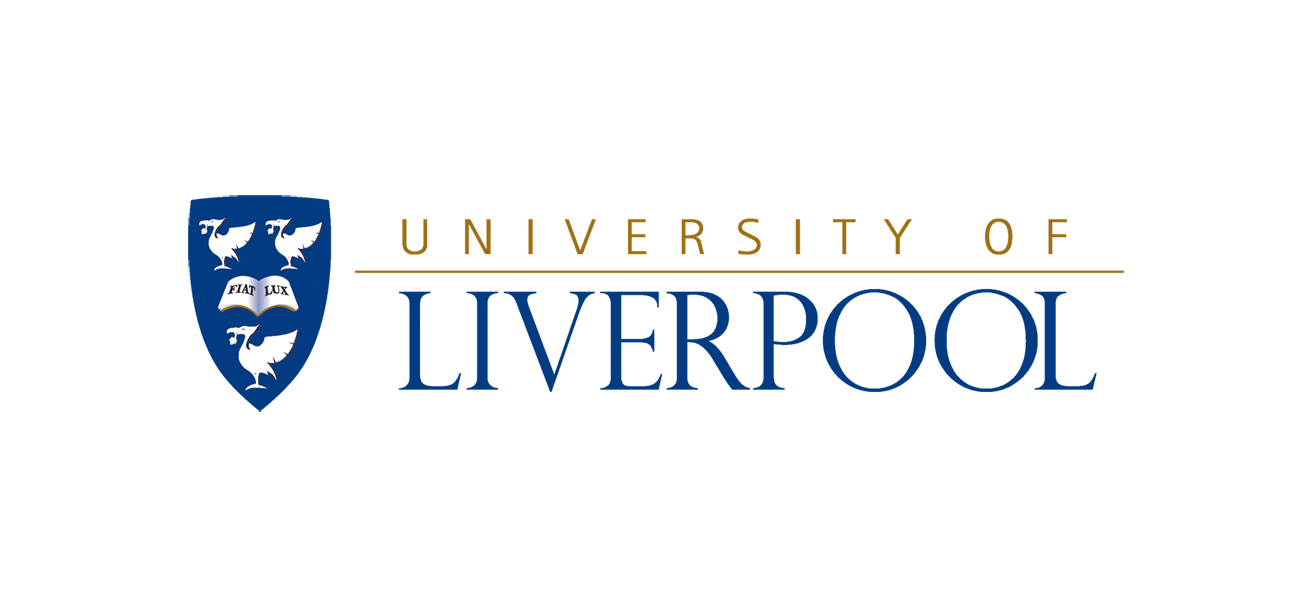 Outline
The NIM standard
HV power supply 
Preamplifiers 
Amplifiers 
Discriminators
Scaler
Oscilloscope
Digitisers
Coaxial cables
Cable termination and impedance matching
01/02/2013
NIM instruments
2
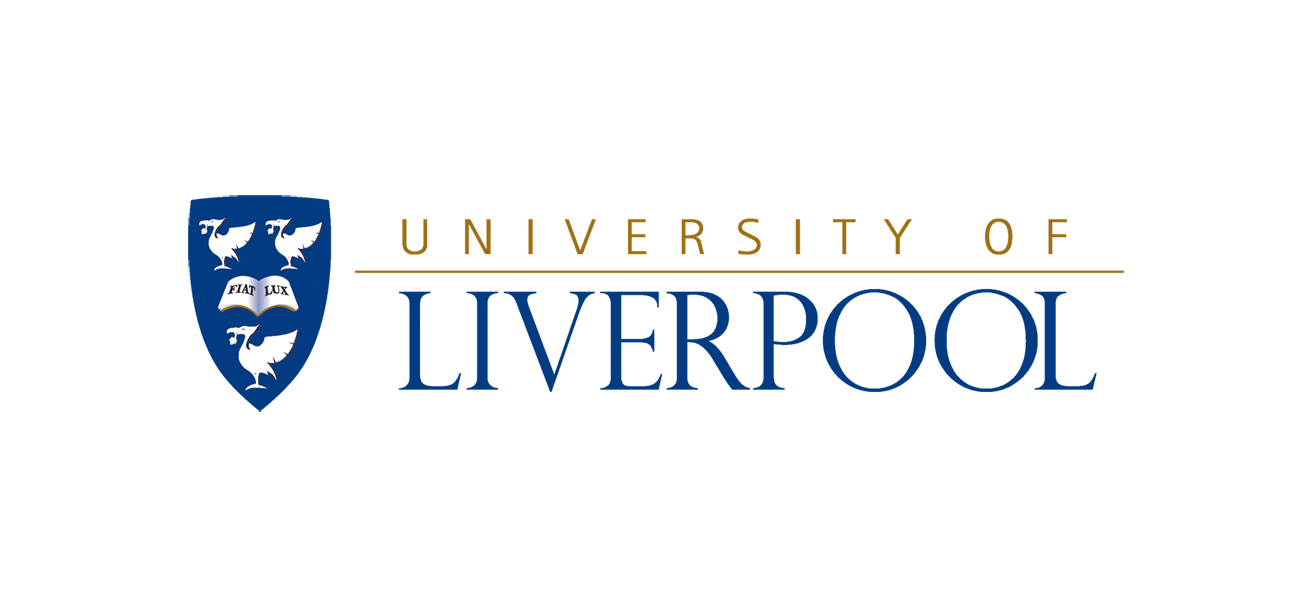 Basic pulse-type detector system
01/02/2013
NIM instruments
3
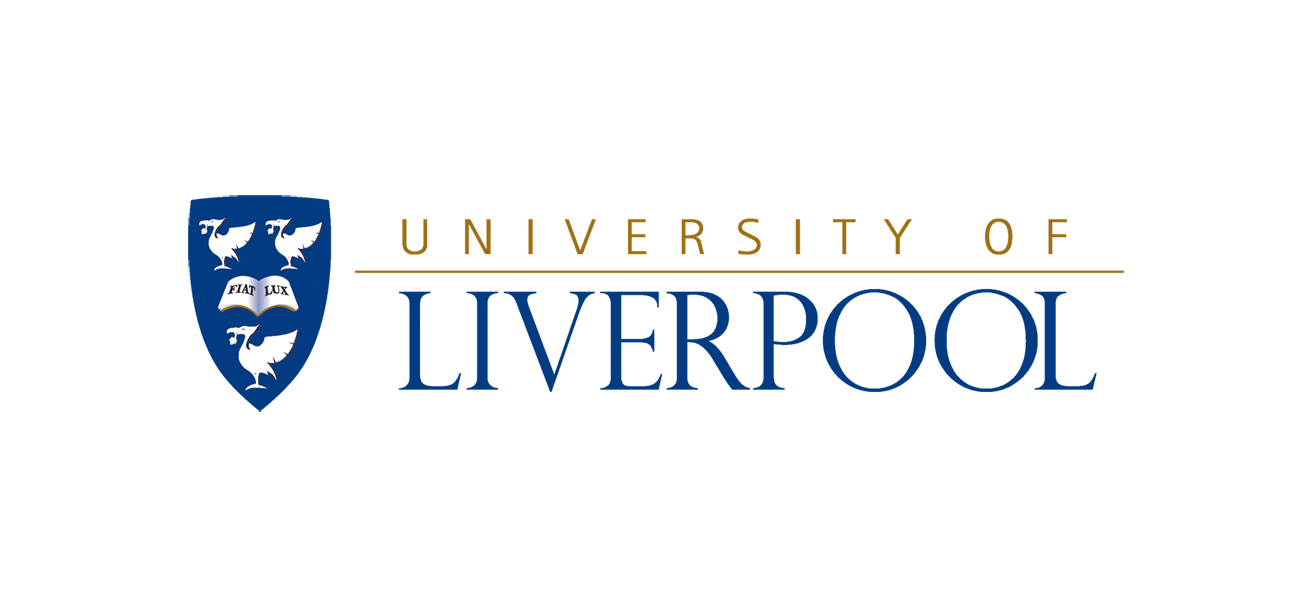 The NIM standard
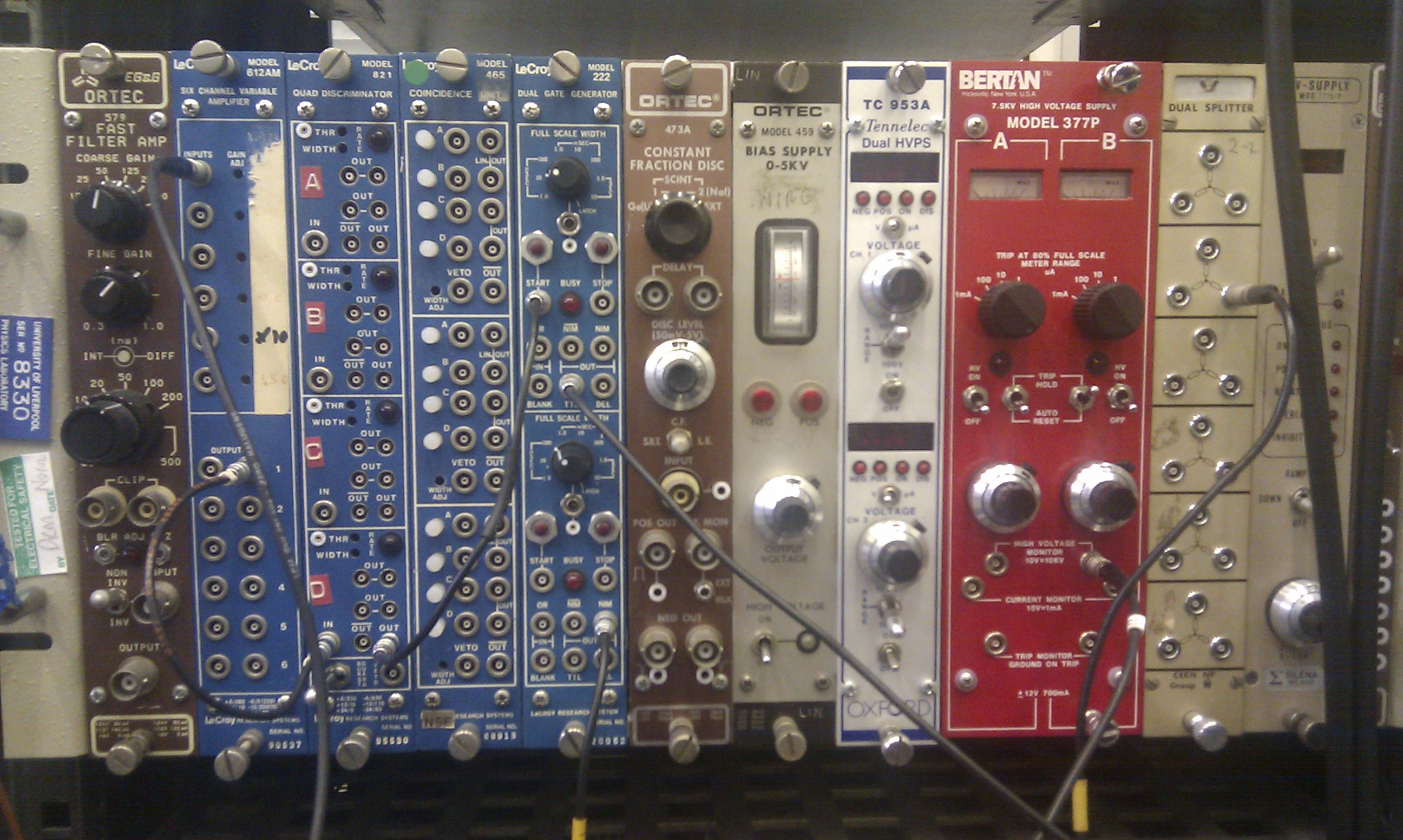 Most of the commercially available instruments that are used in high energy and nuclear physics conform to the standards of nuclear instrument modules (NIM). Any NIM module, for example a discriminator, power supply, amplifier etc., will fit in any NIM crate.
The standard NIM crate can accept 12 single width modules. The rear power connectors provide at least four standard dc voltages, +-12V and +-24V.
01/02/2013
NIM instruments
4
HV power supply
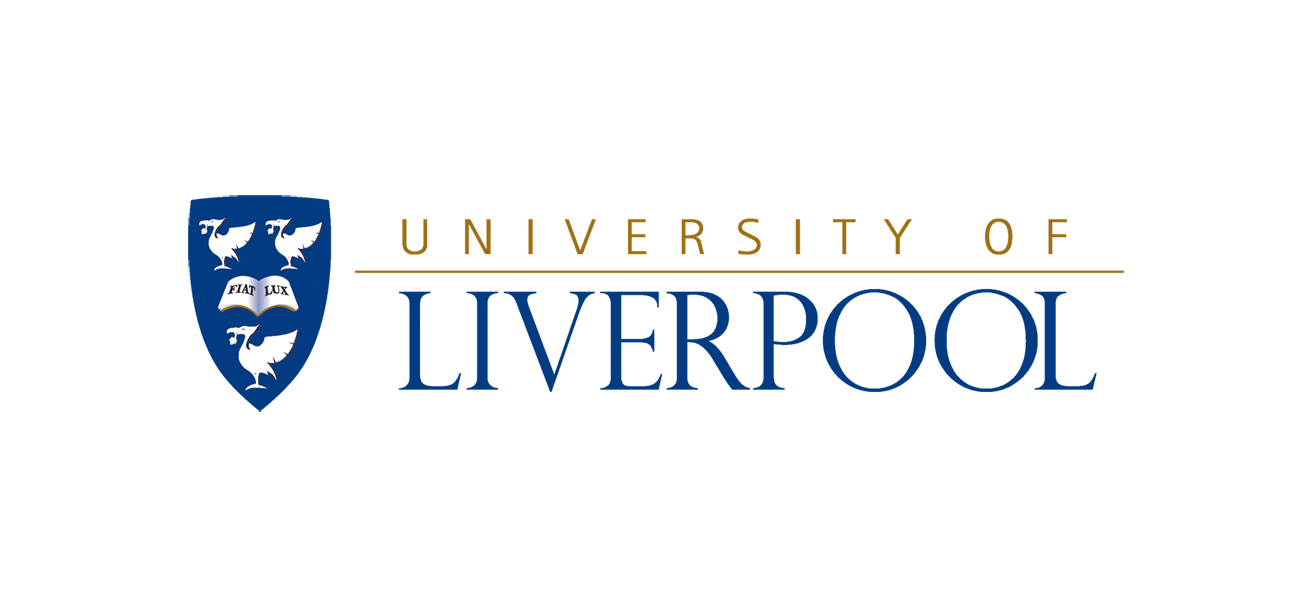 The high-voltage power supply (HVPS) provides a positive or negative voltage necessary for the operation of the detector. 
Most detectors need positive high voltage (HV).
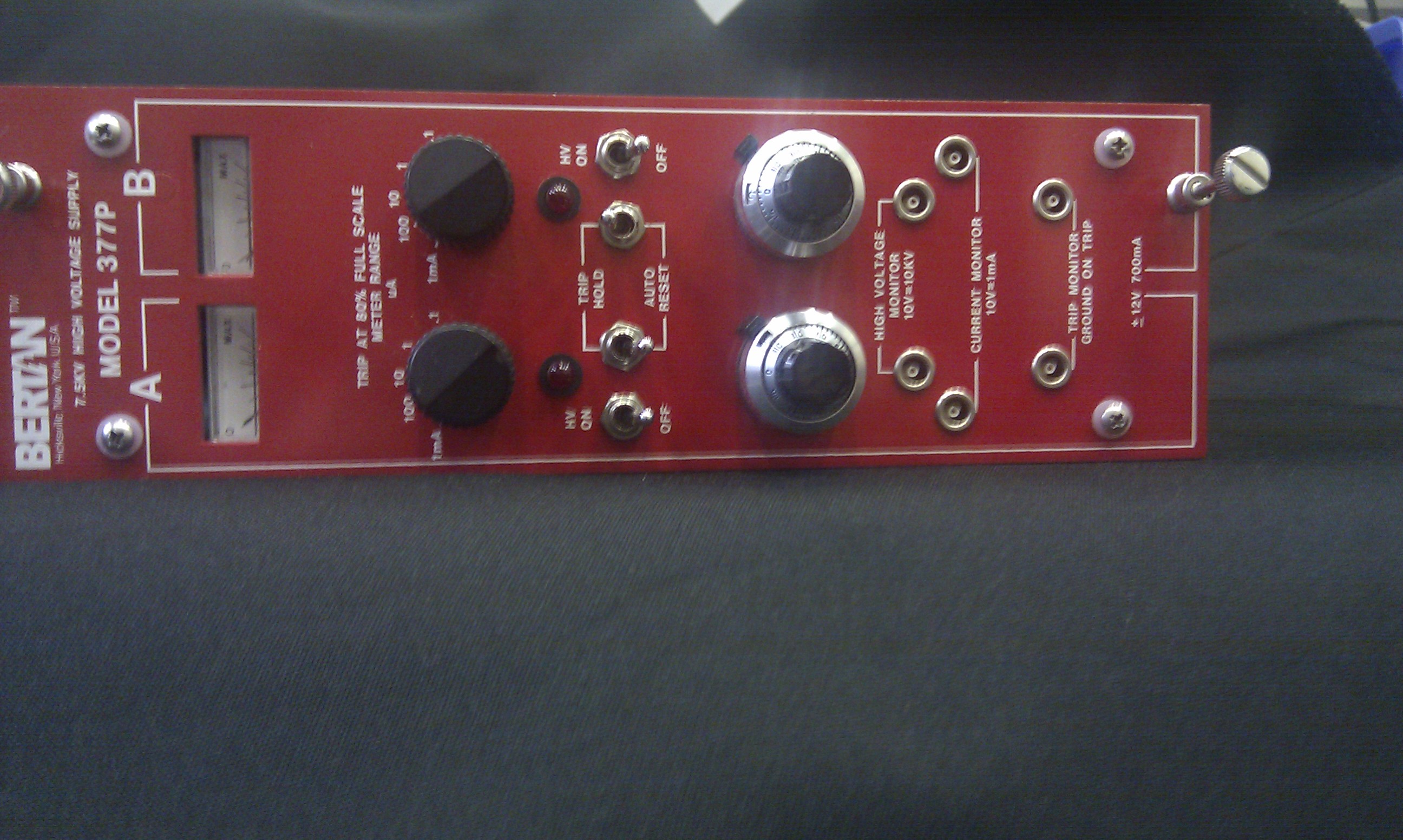 As a safety mechanism when a high current (i.e. greater than 80% of the scale set on the unit) input occurs, which is most likely caused  by a discharge in your detector, the power supply will trip and switch off
01/02/2013
NIM instruments
5
The Preamplifier
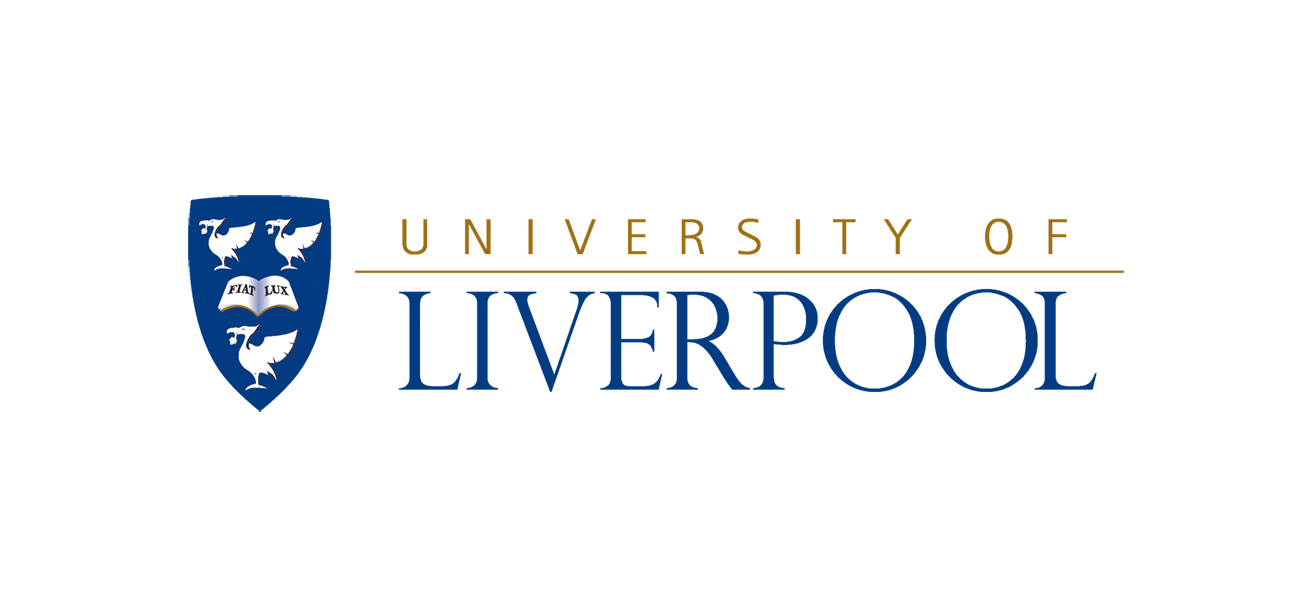 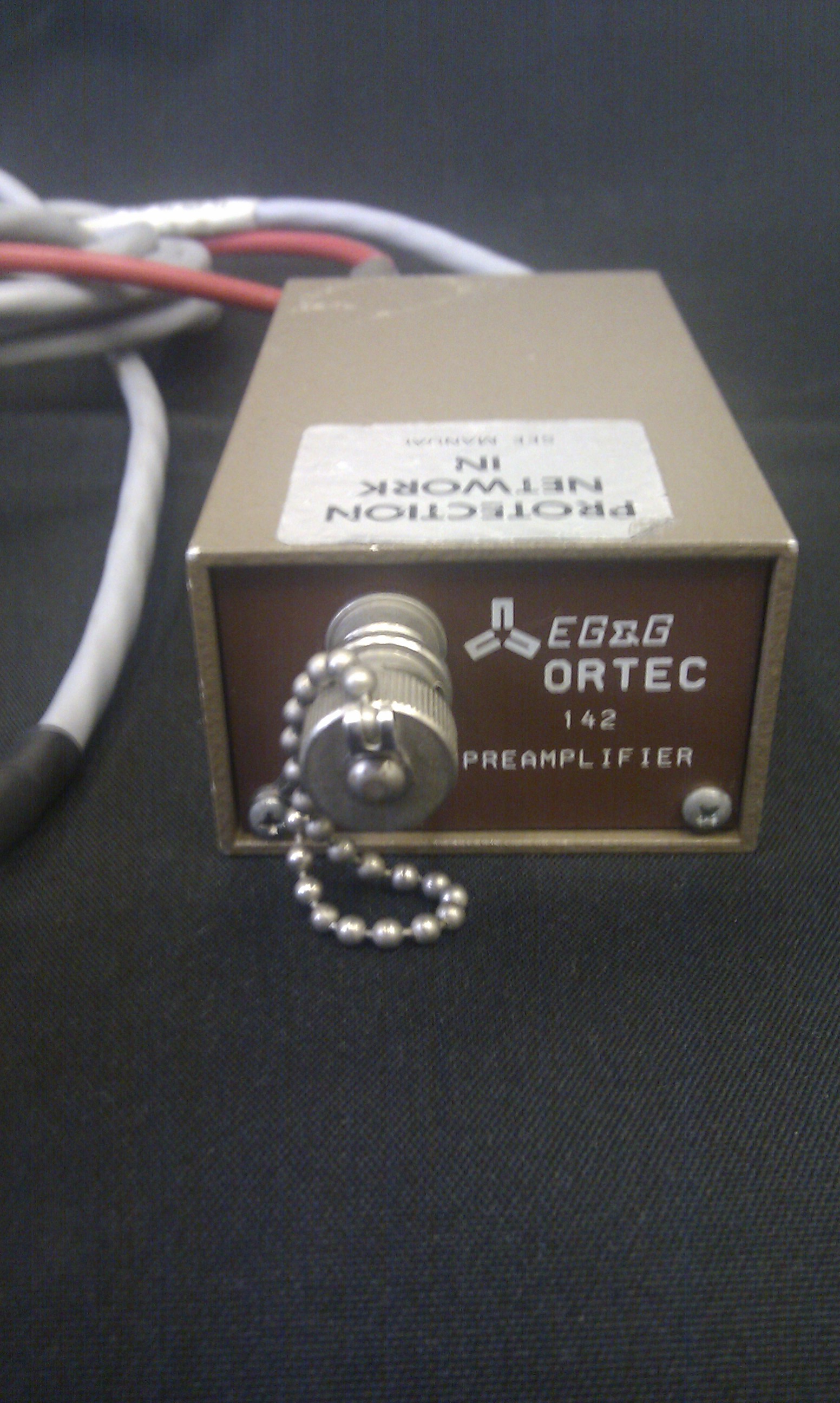 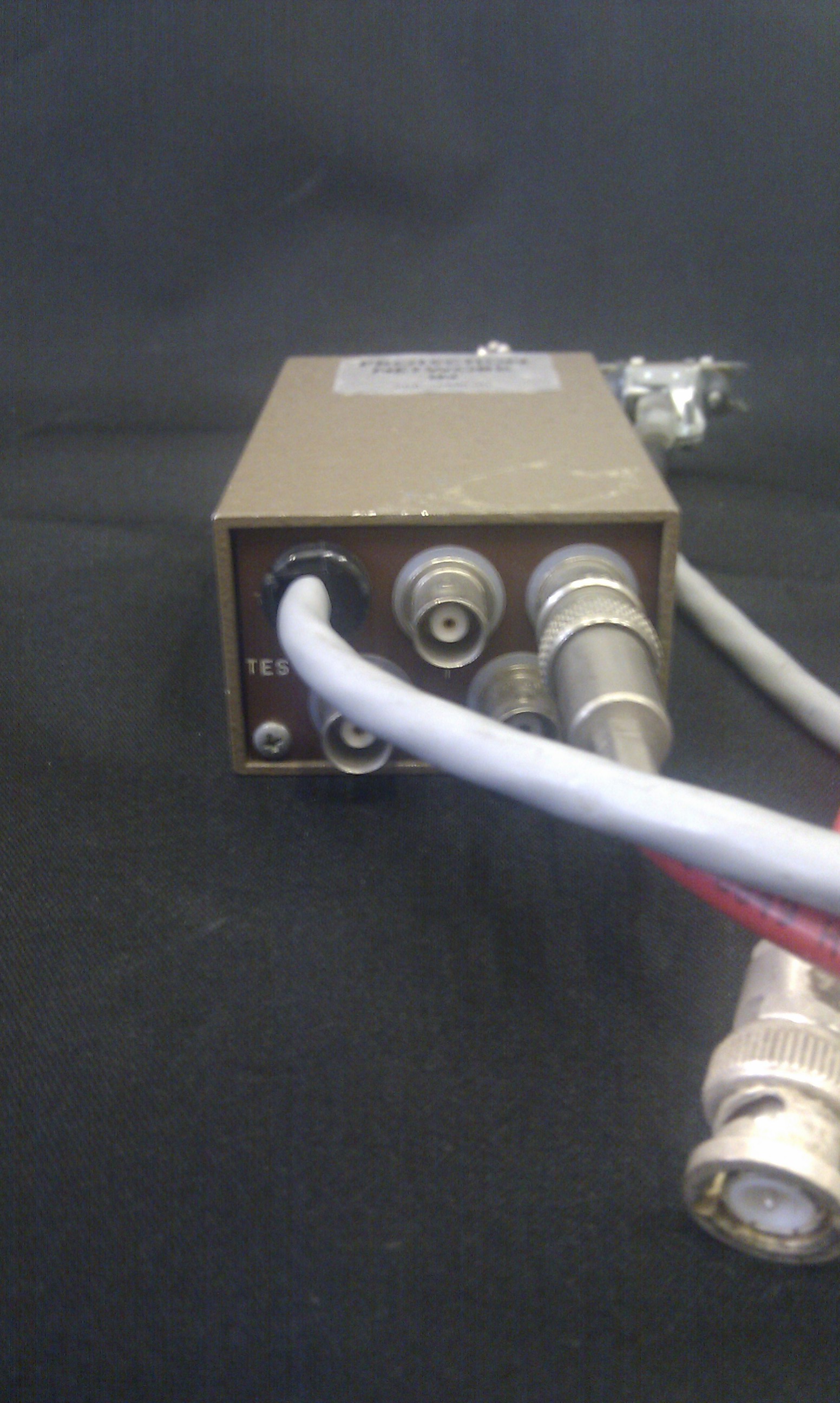 The main purpose of the preamplifier is to provide an optimised coupling between the output of the detector and the rest of the counting system. The preamplifier is also necessary to minimize any sources of noise that may change the signal.
The signal that comes out of the detector is very weak, in the mV range. Thus,  before it can be recorded, it will have to be amplified by a factor of a thousand or more. To achieve this, the signal will have to be transmitted through a cable to the next instrument of the counting system, which is the amplifier. Transmission of any signal through a cable attenuates it to a certain extent. If it is weak at the output of the detector, it might be lost in the electronic noise that accompanies the transmission.
This is avoided by placing the preamplifier as close to the detector as possible. The preamplifier shapes the signal and reduces its attenuation by matching the impedance of the detector with that of the amplifier. After going through the preamplifier, the signal may be safely transmitted to the amplifier, which may be located at a considerable distance away.
01/02/2013
NIM instruments
6
The Amplifier
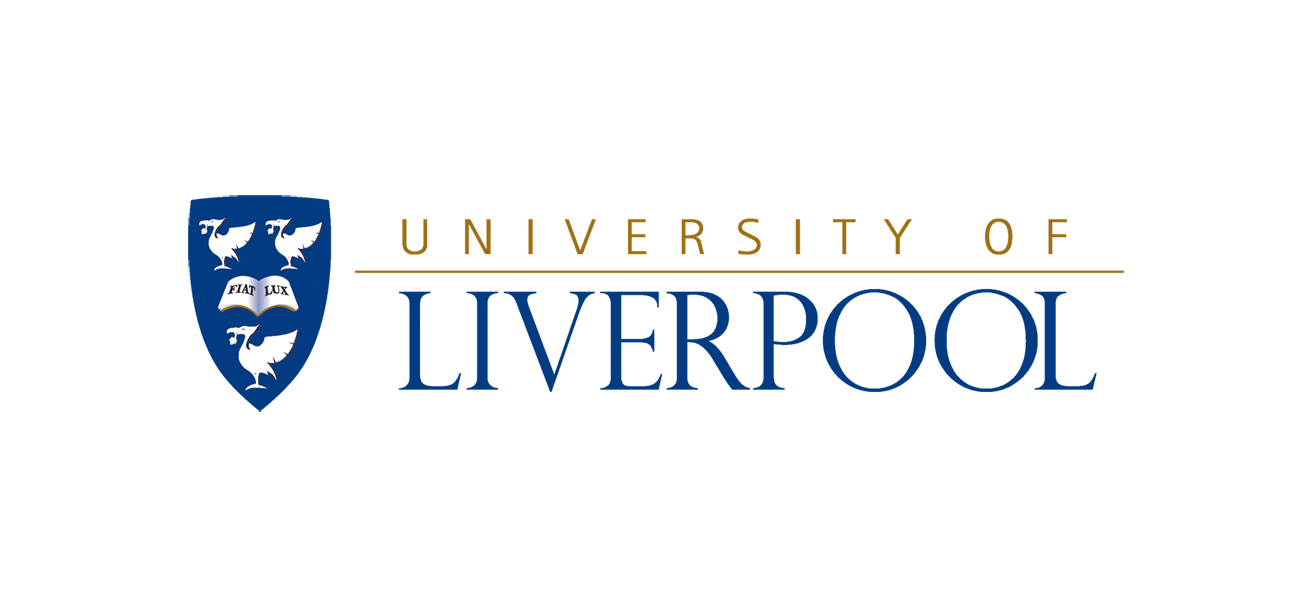 The amplifier increases the signal by as many as 1000 times or more. Modern commercial amplifiers produce a maximum signal of 10 V, regardless of the input and the amplification.
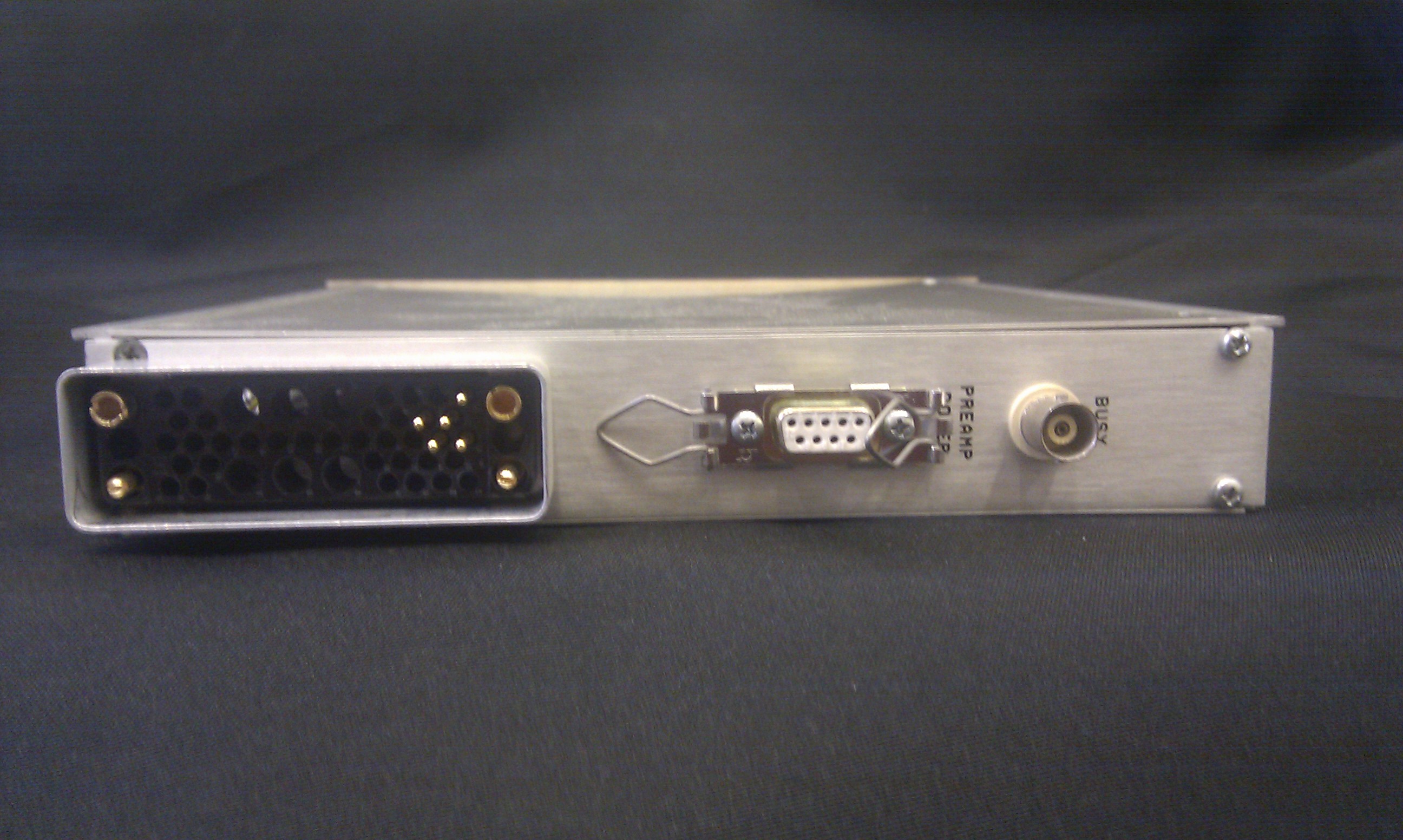 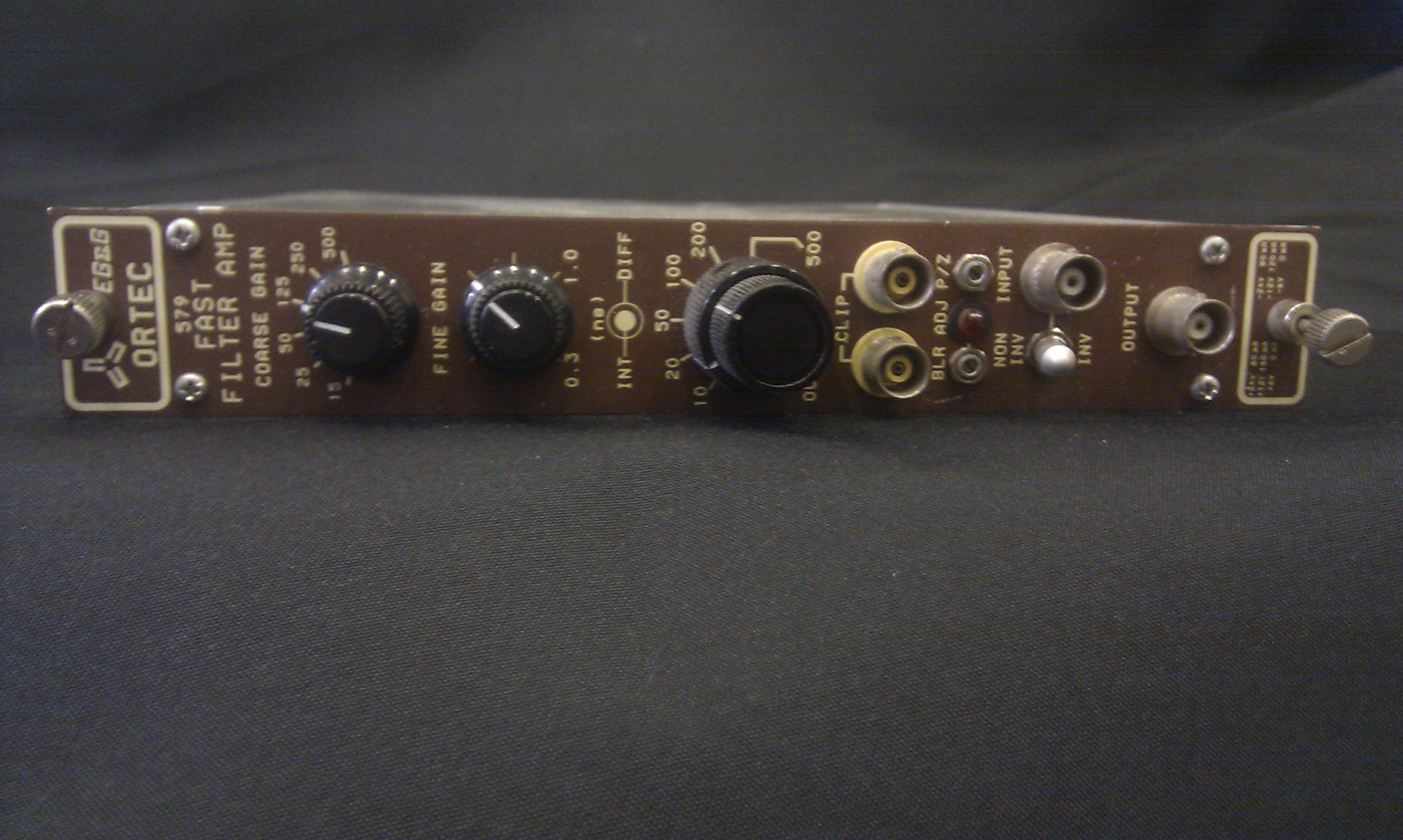 Equally importantly, the amplifier shapes the signal at the output of the preamplifier into a convenient form for further processing
Coarse gain: This dial adjusts the amplification in steps. Each step is a fraction of the maximum amplification.
Fine gain: This dial adjusts the amplification continuously within each step of the coarse gain.
01/02/2013
NIM instruments
7
The Discriminator
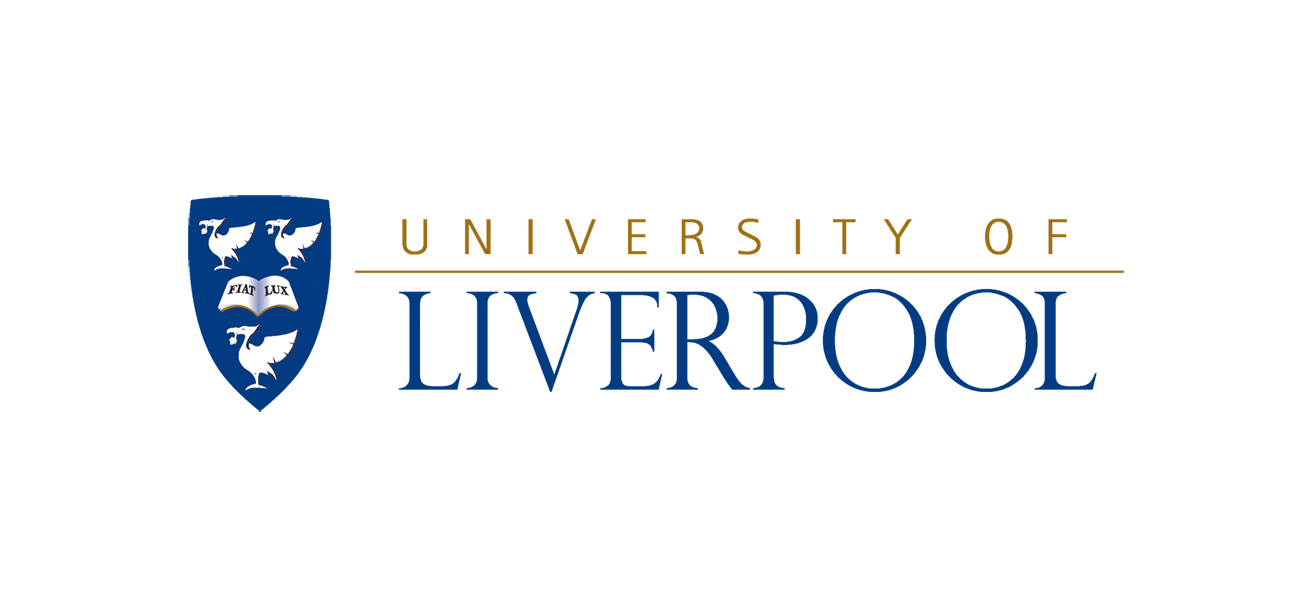 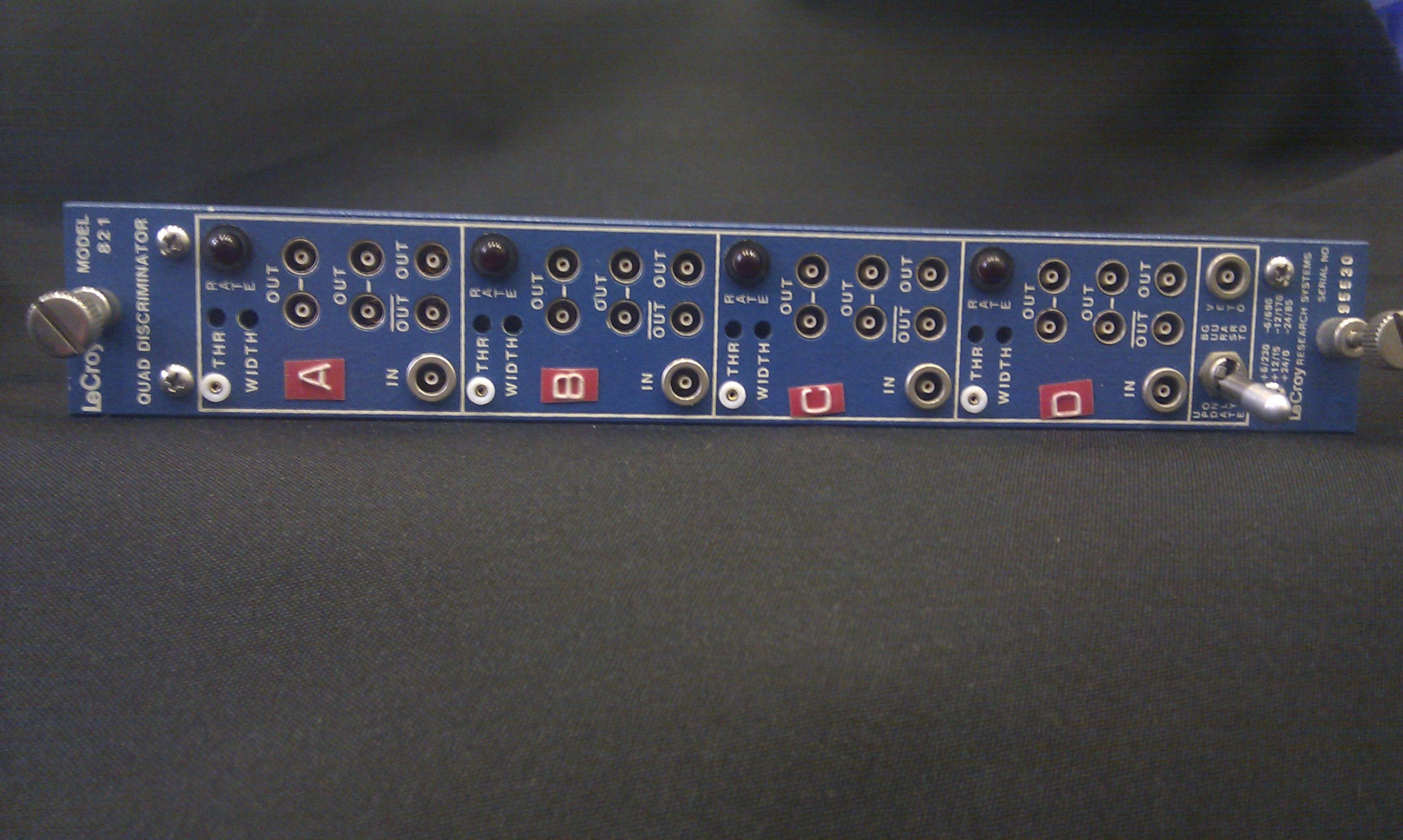 The discriminator responds only to input signals with amplitudes higher than the set threshold in mV.
For signals that satisfy this condition a square pulse is generated.
The threshold (typically 30mV to 500mV) and the width of the logic pulse can be adjusted by a screw on the front panel
The most common use of the discriminator is to block low amplitude noise pulses from photomultipliers or other pulse-type detectors
01/02/2013
NIM instruments
8
The Scaler
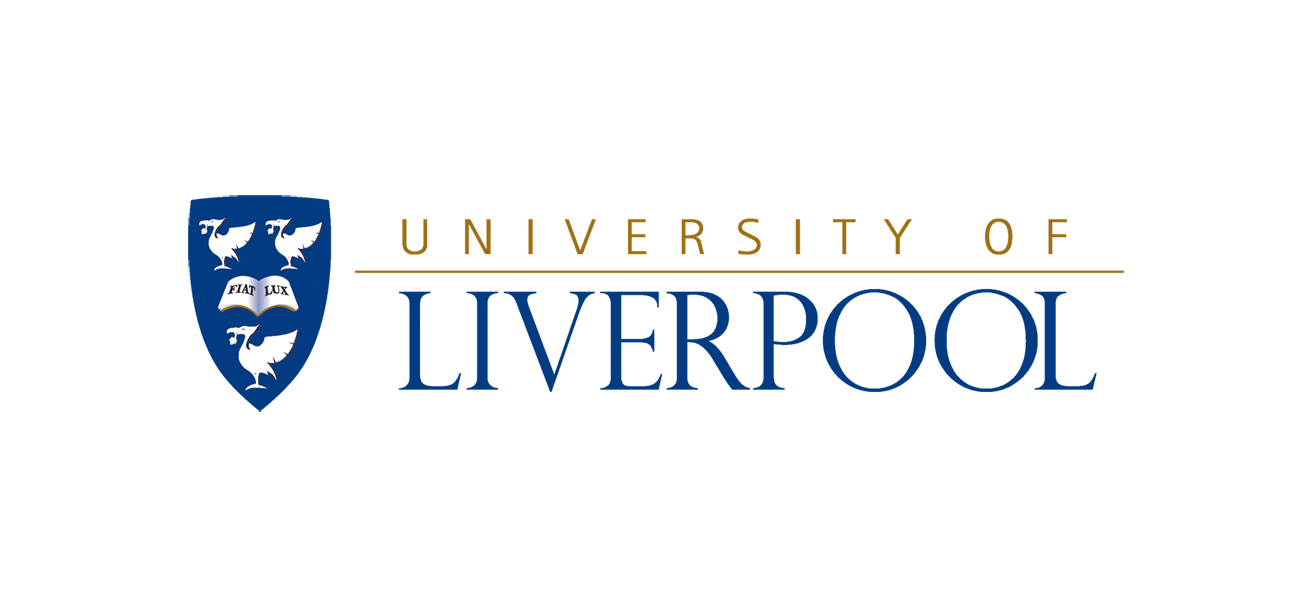 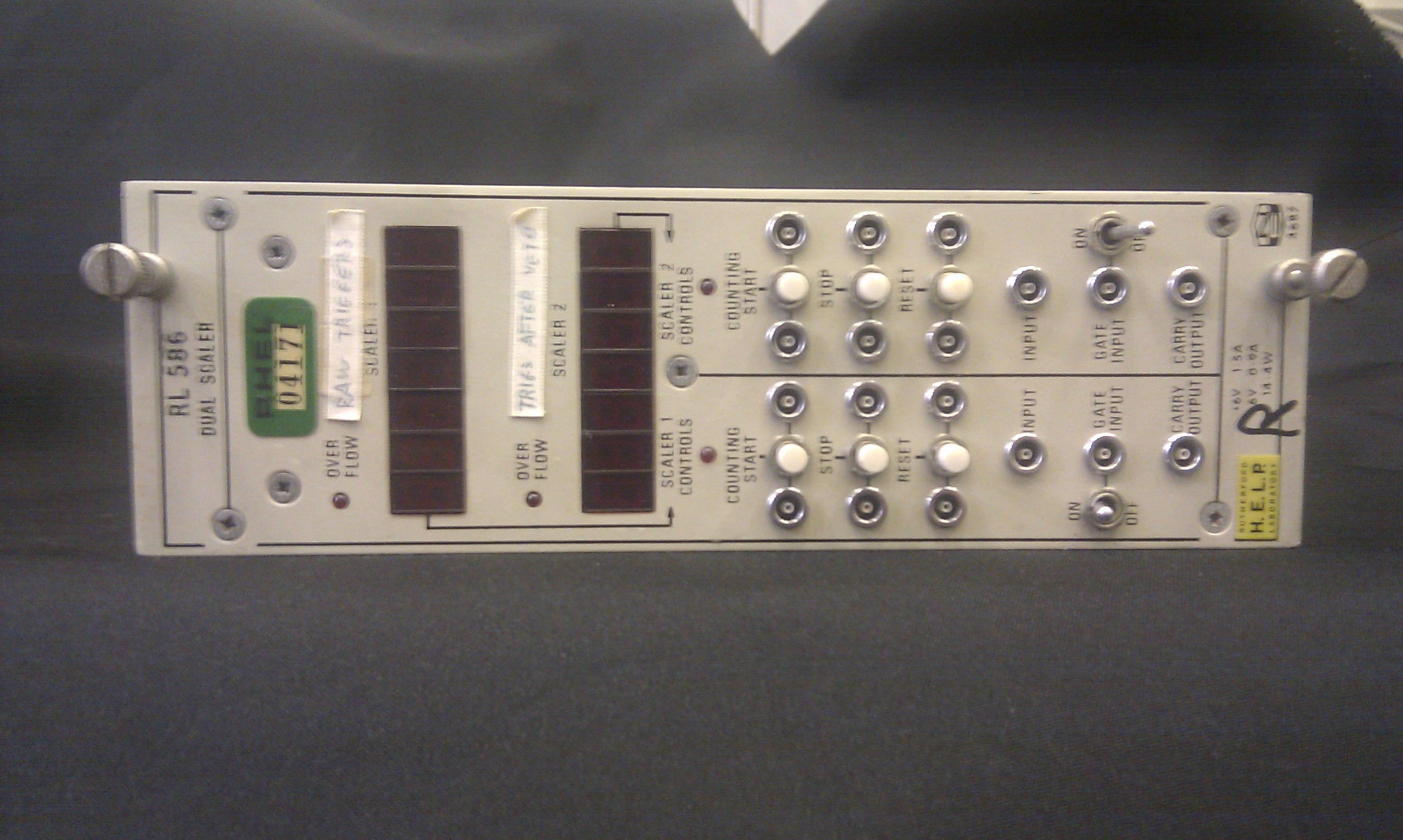 The scaler is a recorder of pulses. 
For every pulse entering the scaler, a count of 1 is added to the previous total. At the end of the counting period, the total number of pulses is displayed on the front panel.
01/02/2013
NIM instruments
9
The Oscilloscope
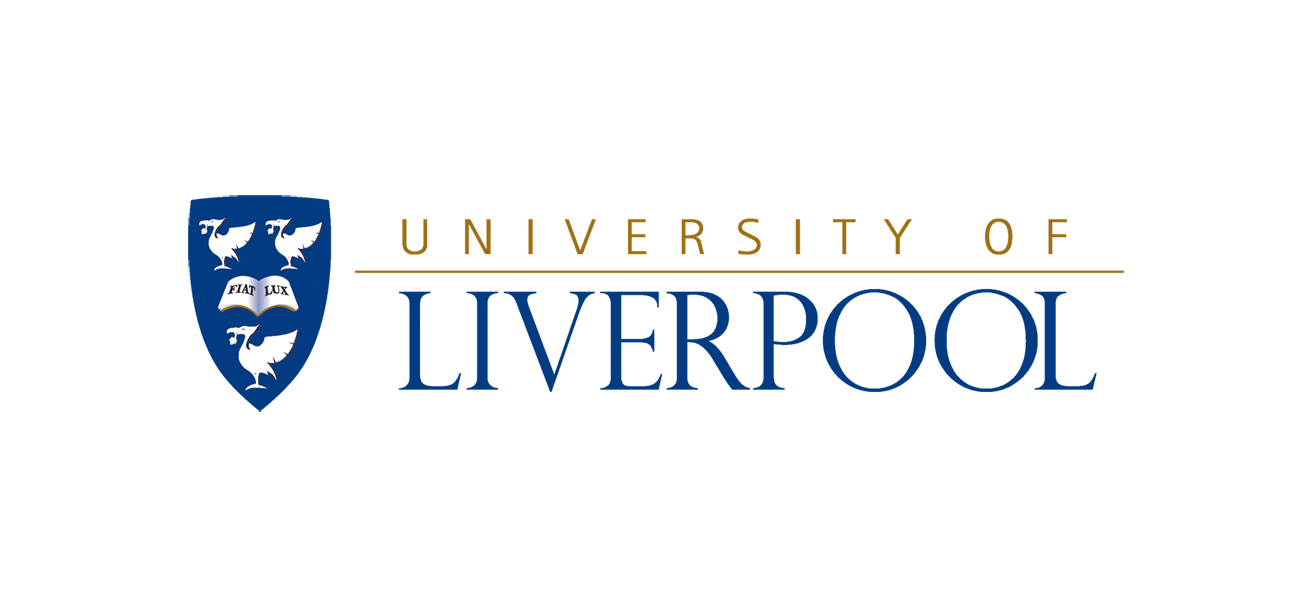 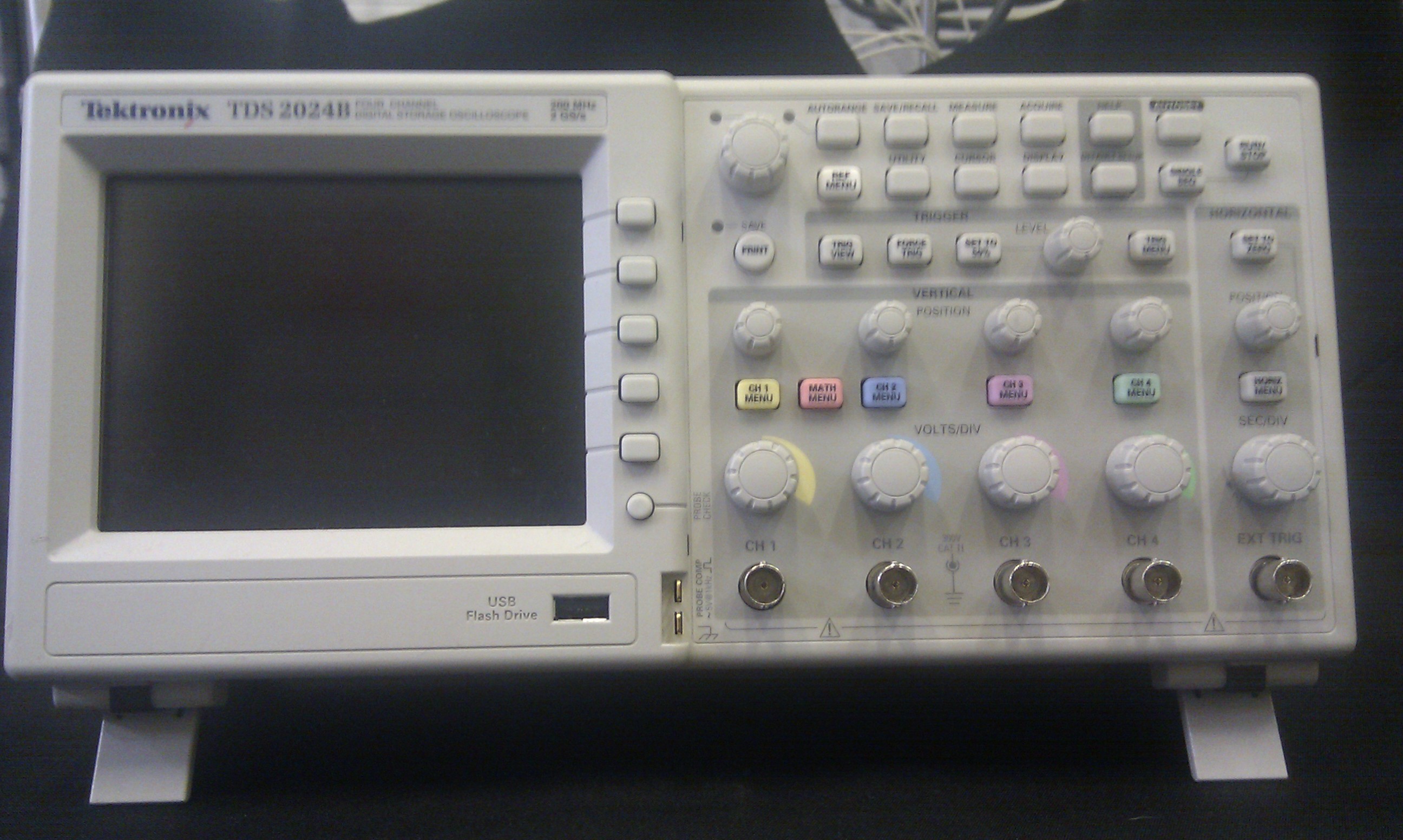 The signals generated by a pulse type detector can be viewed by an oscilloscope.
The horizontal axis of the screen measures time and the vertical axis gives volts.
An important characteristic of the oscilloscope is its bandwidth which determines the response of the scope to very high frequency signals.
Modern oscilloscopes provide an analogue as well as a digital signal with bandwidths between 200MHz to 2GHz
01/02/2013
NIM instruments
10
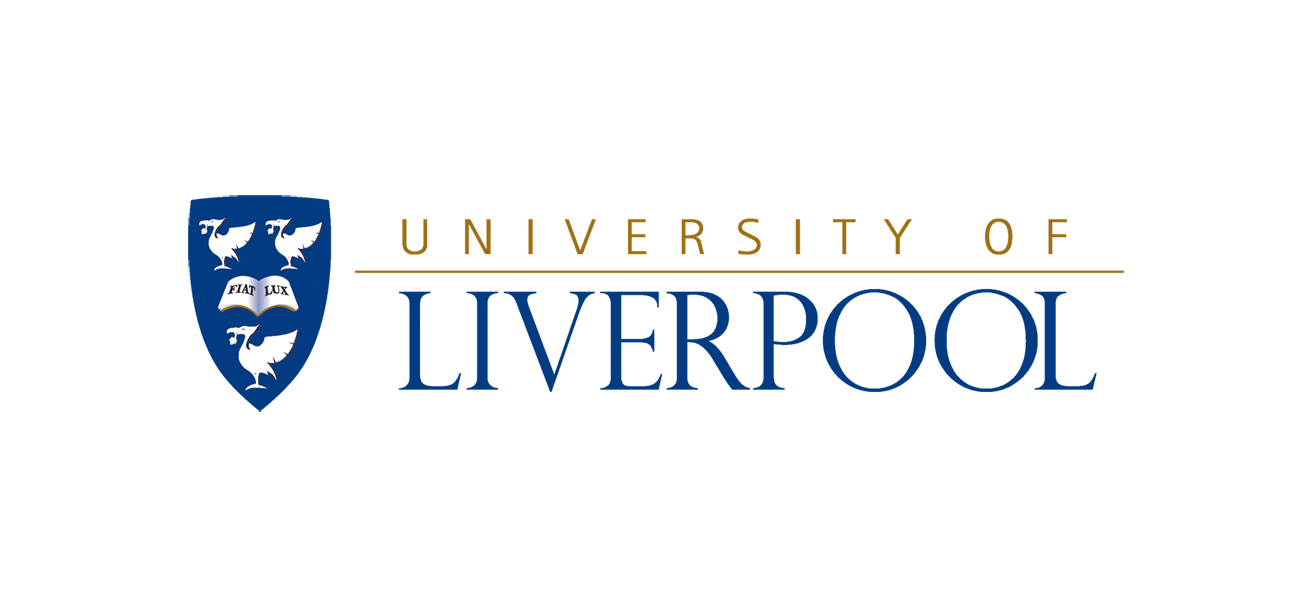 Analog to digital converters (ADC)
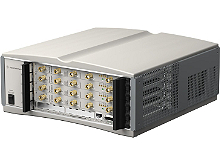 An ADC device converts an analogue signal into a digital signal.

The raw waveform data are then saved on a computer for further processing
A modern high speed waveform digitiser from Agilent
Important features of modern digitizers are:

High bandwidth GHz range

High-speed data acquisition at GS/s rates
High dynamic range
01/02/2013
NIM instruments
11
Coaxial cables
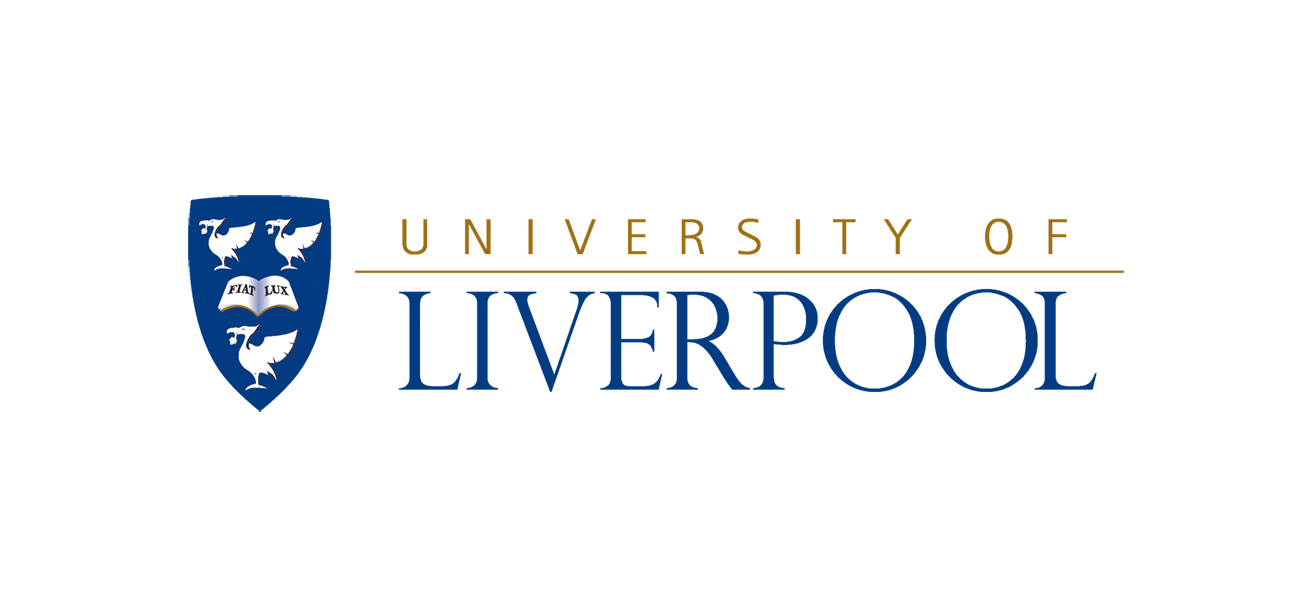 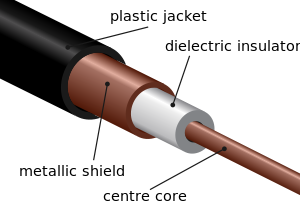 The coaxial cable consists of two concentric cylindrical conductors separated by a dielectric material.

The advantage of this construction is that the outer cylindrical conductor (the screen) acts as the ground and also shields  the central wire from external electromagnetic fields of frequencies down to approximately 100 kHz.
The characteristic impedance of a transmission cable is defined as:
or for an ideal lossless coaxial cable it can be shown that
Where a and b are the inner and outer diameters of the conductors and Km and Ke are the relative permeability and permittivity of the dielectric.
The impedance of the coaxial cables ranges between 18 ohm and 200 ohm
01/02/2013
NIM instruments
12
Cable termination and Impedance Matching(a)
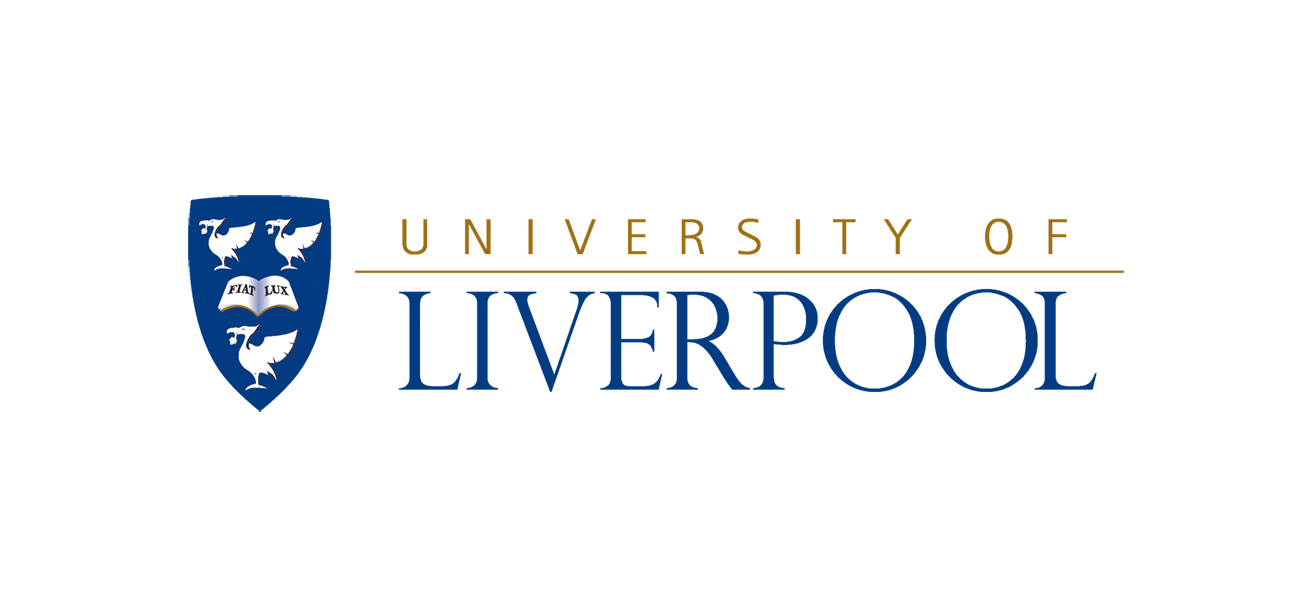 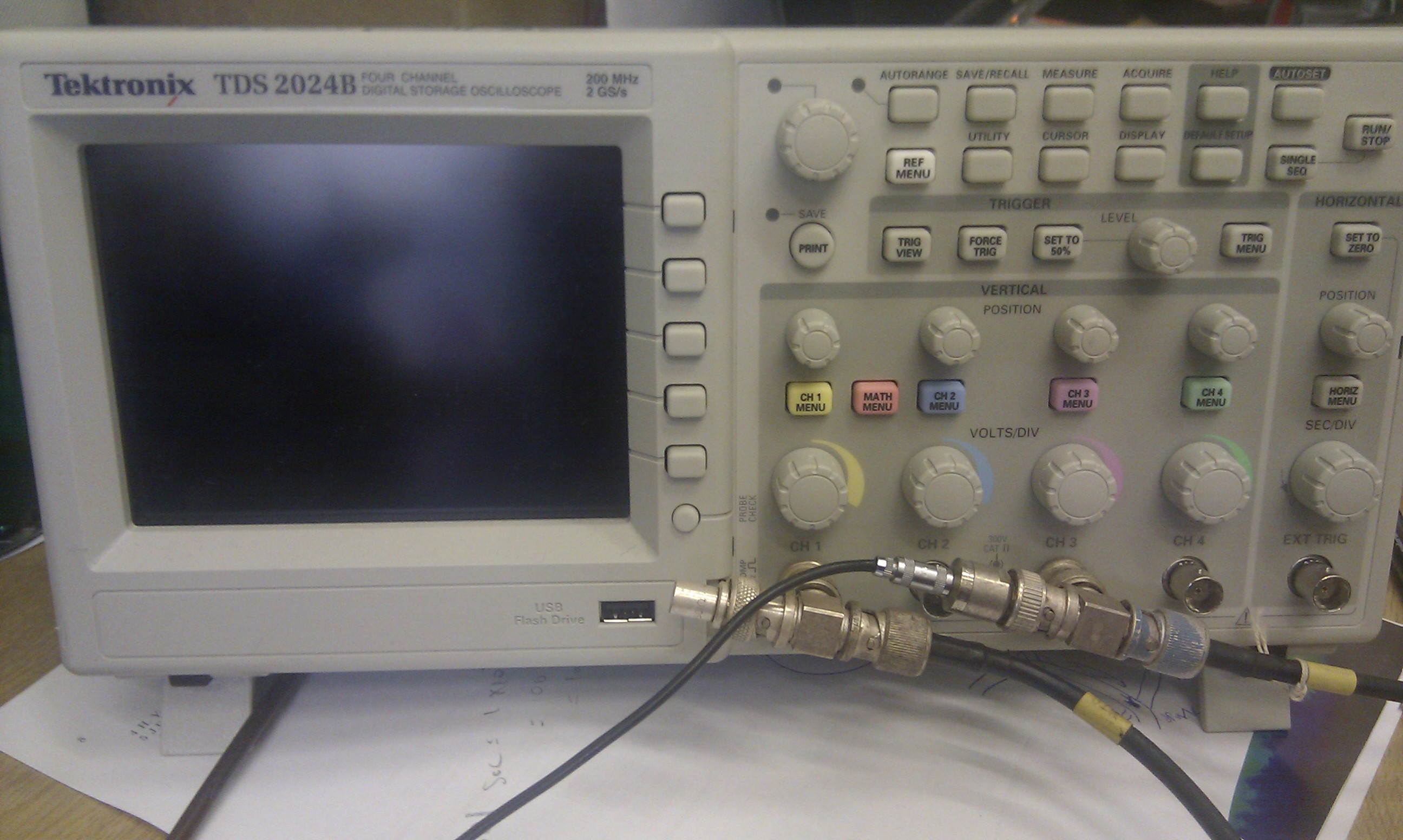 The signal in a coaxial cable is the sum of the original and a reflected signal travelling in the opposite direction.
Signal distortion from reflections can only be avoided by matching the device impedance to the cable impedance.
50 ohm termination
NIM standard requires all input and output device impedances and cables to be 50ohm.
However, very often an impedance mismatch cannot be avoided. For example, oscilloscopes have a high impedance(~1Mohm) . Thus the cable has to be terminated with an additional impedance of an appropriate value in order to adjust the total load impedance seen by the cable.
01/02/2013
NIM instruments
13
Cable termination and Impedance Matching(b)
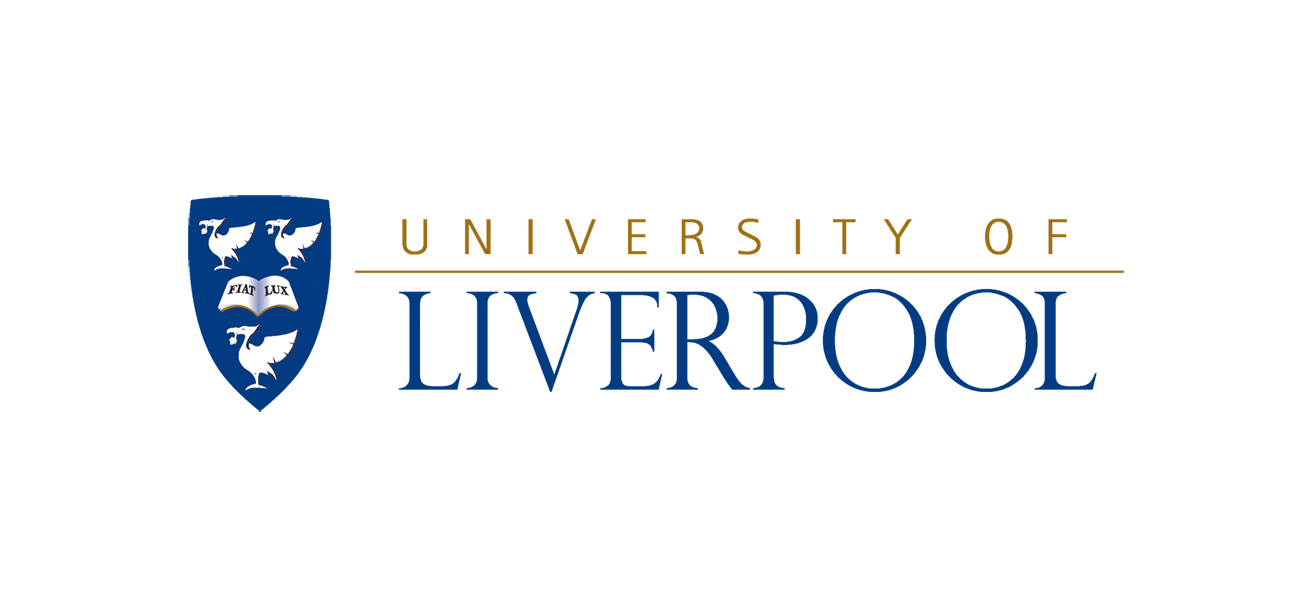 Calculating the resistance value needed in order to avoid reflections between two cables of different impedances:
For Z1<Z2
For Z1>Z2
As we must increase the impedance seen by cable 1, we have to add a resistance R in series:
As the combination must equal Z1 we have:
01/02/2013
NIM instruments
14
Next Lecture
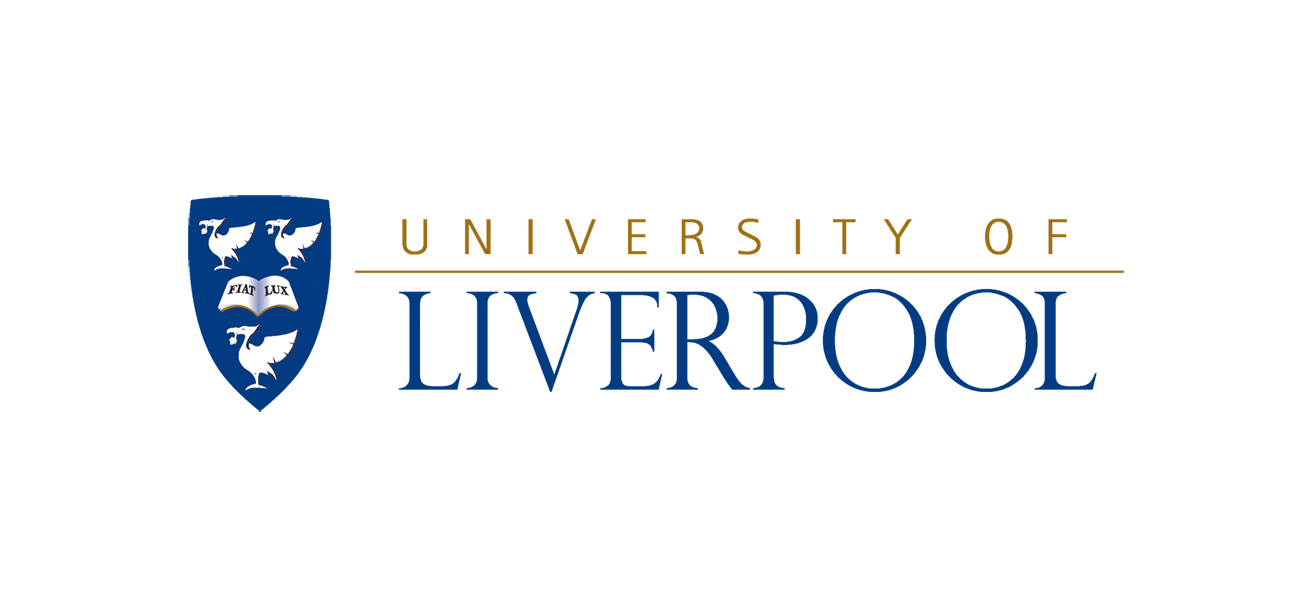 Two phase ionisation/scintillation noble gas detectors

 Putting together a liquid argon TPC from scratch

 Visit to the Liverpool LAr lab
01/02/2013
NIM instruments
15